UNIVERSIDAD DE LAS FUERZAS ARMADAS 
“ESPE”
DEPARTAMENTO DE CIENCIAS ECONÓMICAS, ADMINISTRATIVAS Y DEL COMERCIO
TRABAJO DE TITULACIÓN, PREVIO A LA OBTENCIÓN DEL TÍTULO DE LICENCIADA EN FINANZAS - CONTADORA PÚBLICA– AUDITORA

TEMA: EL GOBIERNO CORPORATIVO Y LA COMPETITIVIDAD EN LAS PYMES TEXTILERAS DEL DISTRITO METROPOLITANO DE QUITO.

Autoras: GUALOTO LUNA, GENESIS LIZBETH
HIDALGO LUZURIAGA, YESENIA ALEXANDRA

Director: MSc. BERRONES PAGUAY, AMARO VLADIMIR
“No dejes que termine el día sin haber crecido un poco,
sin haber sido feliz, sin haber alimentado tus sueños.
No te dejes vencer por el desaliento.
Y no abandones las ansias de hacer de tu vida algo extraordinario”.
-Walt Whitman
1
7
Capítulo 1
Capítulo 1
CONTENIDO
Problema de investigación
Metodología
2
8
Variables
Instrumentos de recolección de datos
5
11
3
Capítulo 5
9
Capítulo 5
Objetivos
Marco Teórico
Validación de instrumentos
Análisis estadistico
4
10
Hipótesis
Muestra
Capítulo 6
Capítulo 6
Capítulo 6
Capítulo 6
Capítulo 6
Capítulo 6
6
12
Marco Referencial
Resultados
13
Conclusiones y recomenda-ciones
2. Determinación de variables
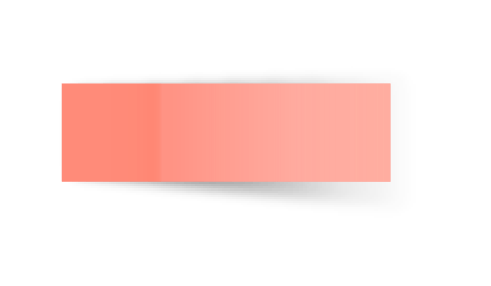 1. Planteamiento del problema de investigación
Capítulo I
Gobierno Corporativo
Variable Independiente
Problema Central
Debilidad en la implementación de prácticas de Gobierno Corporativo y baja Competitividad en Pymes.
Variable. Dependiente
Competitividad
Planificación estratégica
Pymes
Sector Textil
Competitividad
Producción y compras- Cadena de valor
Debilidad o inexistencia de Gobierno Corporativo
Aseguramiento de la calidad
Factores internos que afectan la competitividad
Generación de empleo 
Cierre de empresas dedicadas a esta actividad
Espina dorsal de las economías
90% a nivel mundial, en Ecuador 95%.
Debilidad en gestión financiera
Comercialización
Contabilidad y finanzas
Gestión de producción
Talento Humano
Navarrete Marneou & Sansores Guerrero (2011)
Bajo nivel de innovación y desarrollo
Gestión ambiental
Afectación por tasas arencelarias
Contrabando
Problemas para permanecer en el mercado
Sistemas de información
3. Objetivos
Objetivo específico 2
Determinar el diagnóstico de la situación actual de las pymes textileras
Objetivo específico 1
Estructurar el marco teórico, referencial y conceptual de gobierno corporativo y la competitividad empresarial
Analizar el Gobierno Corporativo y la Competitividad de las Pymes textileras del Distrito Metropolitano de Quito, periodo 2019-2020
Objetivo General
Evaluar el nivel de implementación de prácticas de gobierno corporativo y determinar el nivel de competitividad en las Pymes textileras del Distrito Metropolitano de Quito.
Estructurar los resultados obtenidos para elaborar las conclusiones y recomendaciones derivadas de la investigación
Objetivo específico 4
Objetivo específico 3
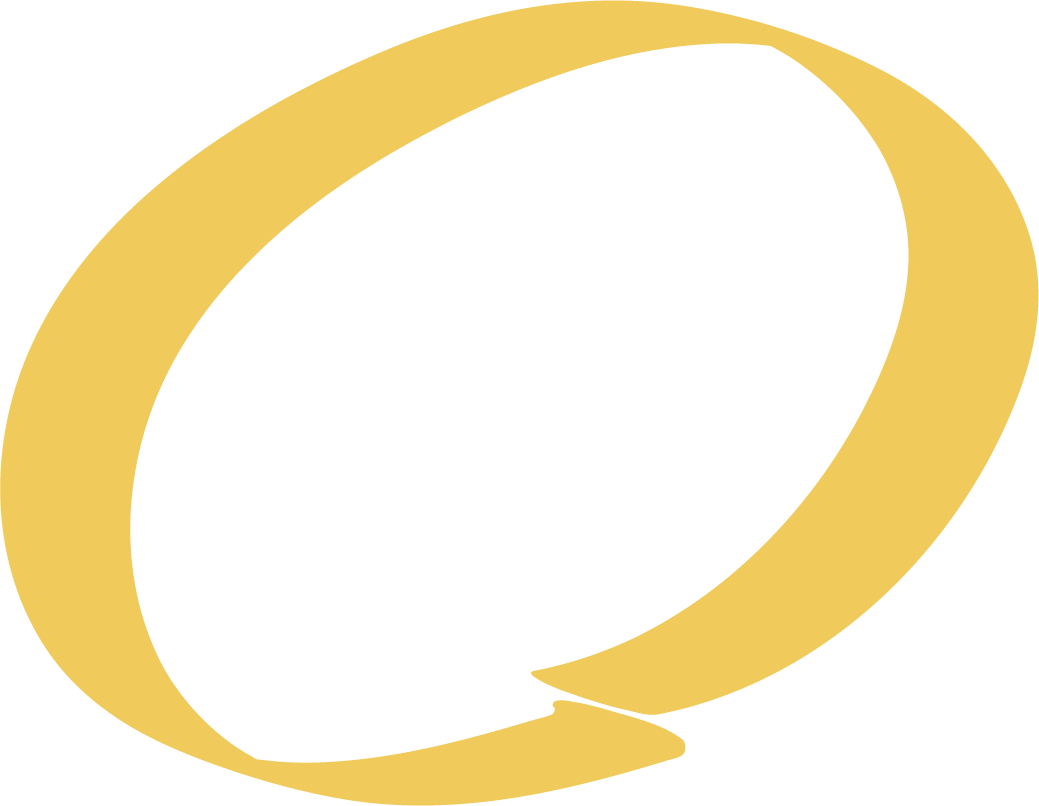 4.Hipótesis
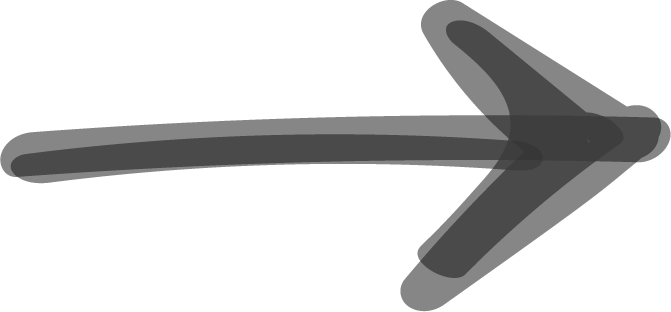 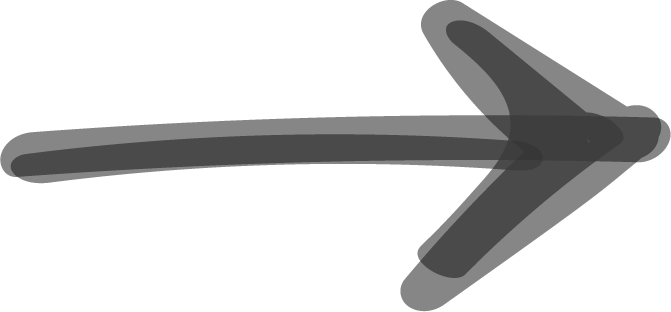 H1. Hipótesis alternativa
H0. Hipótesis Nula
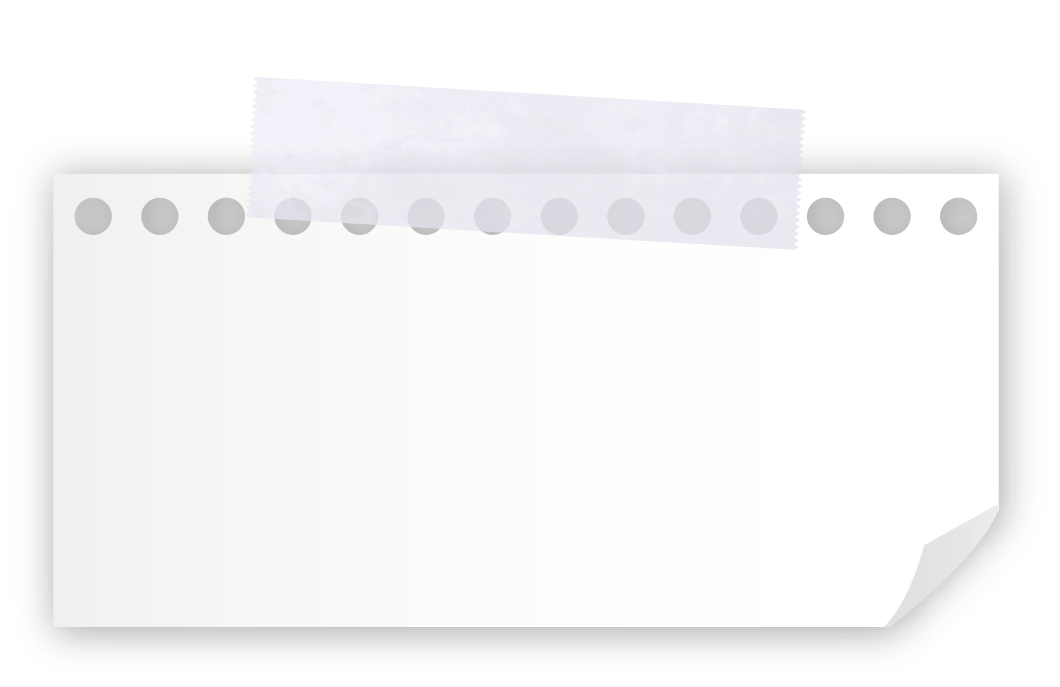 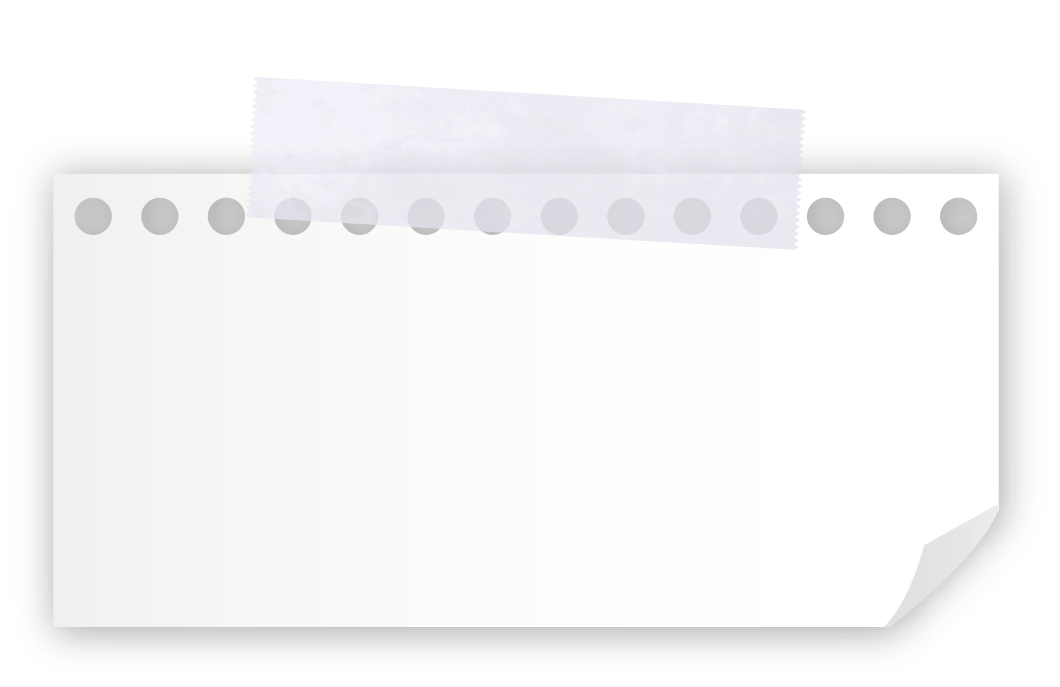 La implementación de las prácticas de gobierno corporativo en pymes textileras del Distrito Metropolitano de Quito incide de manera positiva no significativa en la competitividad en las mismas.
Las prácticas del gobierno corporativo tienen una incidencia positiva significativa en la competitividad de las pymes textileras del Distrito Metropolitano de Quito.
Capítulo II
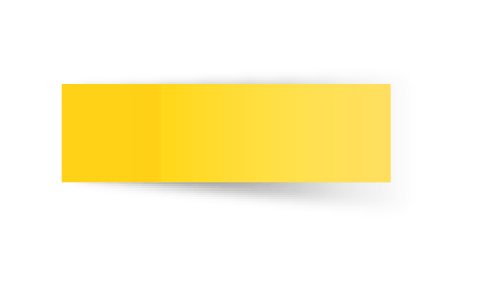 5. Marco Teórico
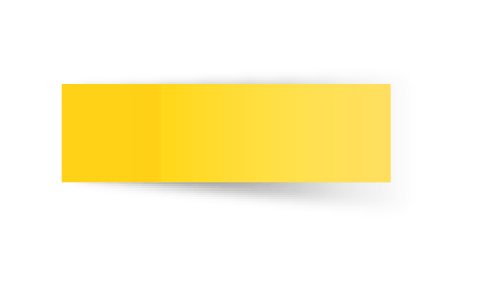 Teorías de Soporte
Jensen y Meckling en 1976 
Dirigir proceso de toma de decisiones y mecanismos para separar propiedad y control
Teoría de la Agencia
1
Freeman 1984
“Cualquier persona que pueda afectar el desempeño de la empresa o la consecución de objetivos”
Analiza la gestión empresarial y los intereses propios de la organización
Teoría de los stakeholders
2
Porter 1990
Teoría estructuralista
Las empresas buscan su posicionamiento en el mercado mediante ventaja o diferenciación
Teoría de la Ventaja competitiva
3
Teoría de las competencias centrales
Prahalad y Hamel 1990
Rediseñar la estructura empresarial
Critica el enfoque generalizado en la importancia de los mercados y no en las capacidades internas
4
Teoría de Recursos y capacidades
Enfoque contemporáneo 
Esfuerzo empresarial debe enfocarse en potencializar recursos internos
5
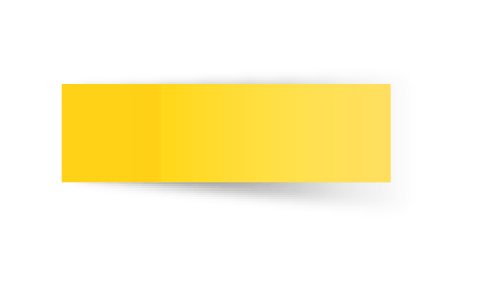 6. Marco Referencial
Montoya Henao & Silvestre Porras, 2008
Montoya Henao & Silvestre Porras, 2018
Villada, Lisset, 2014
Lisset Villada, 2014
García Jácome, Andrea, 2018
Andrea, García Jácome, 2018
Saavedra García et al, 2013
Saavedra García, 2013
Gobierno corporativo, mecanismo para generar esquemas de Competitividad e innovación en las pymes concentradas en Santiago de Cali: un estudio de casos
“Gobierno corporativo, mecanismo para generar esquemas de Competitividad e innovación en las pymes concentradas en Santiago de Cali: un estudio de casos”
El gobierno corporativo en las pymes del sector textil de Carcelén industrial y la diversificación de alternativas de fuentes de financiamiento
“El gobierno corporativo en las pymes del sector textil de Carcelén industrial y la diversificación de alternativas de fuentes de financiamiento”
Determinación de la competitividad de la PYME en el nivel micro: El caso de del Distrito Federal, México
“Determinación de la competitividad de la PYME en el nivel micro: El caso de del Distrito Federal, México”
Aplicación del mapa de competitividad del BID a empresas del fondo emprender
Aplicación del mapa de competitividad del BID a empresas del fondo emprender
Aplicación del mapa de competitividad del BID a empresas del fondo emprender
Aplicación del mapa de competitividad del BID a empresas del fondo emprender
Importancia de la herramienta del BID.

Obtención de las directrices para la aplicación del mapa de competitividad del BID
Competitividad es primordial para el “desarrollo, crecimiento y sustentabilidad” de cualquier pyme
Mejorar procesos productivos mediante fortalecimiento de recursos internos
Indiferencia en aprobar financiamiento para pymes con practicas de G.C.
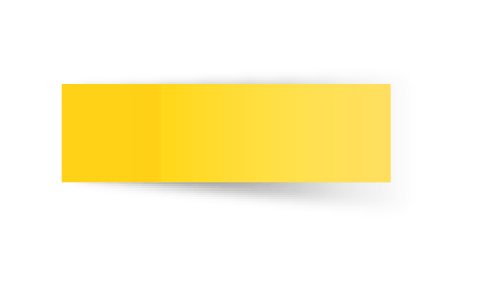 Marco Conceptual
Finalidad
1999
Gobierno Corporativo
Transparencia
Eficiencia
Ambiente de confianza
Estabilidad Financiera
Crecimiento y desarrollo
Necesidad de un sistema de control en organizaciones complejas.
1992 Reporte Cadbury 
444 versiones de códigos, recomendaciones y reportes de gobierno corporativo
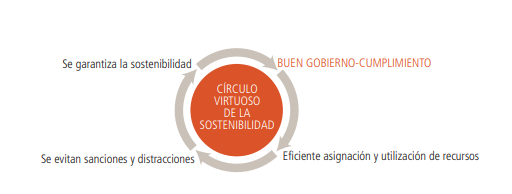 Guía de Buen Gobierno para Pymes elaborada por el Consejo General de Economistas y CEPYME
Instrumento basado en los principios establecidos por la OCDE 
Cumple el rol de conductor para que así las pymes más allá de generar valor, logren sostenibilidad económica, social y ambiental
12 principios
INDICE DE COMPETITIVIDAD 4.0
Ecuador 55,7 sobre 100 puntos (Puesto 90 de 141 Economías)
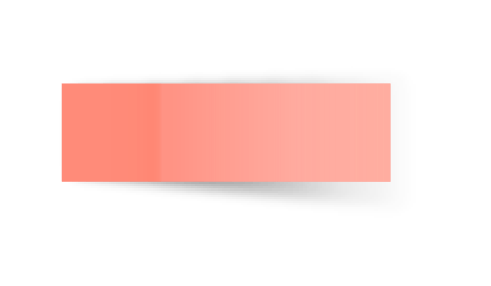 Competitividad
Teoría de recursos y capacidades el enfoque que se debe adoptar para alcanzar la competitividad global, estructural y empresarial debe enfocarse principalmente en factores internos y controlados por las empresas
Mapa de
 competitividad
Herramienta
Estructura
Compuesto
8 componentes empresariales con indicadores que estiman el nivel de competitividad en el nivel micro
Análisis de la competitividad a nivel empresarial.
Teoría del sistema que establece y analiza a la empresa como un todo para posteriormente obtener puntos de mejora y permitir a la empresa tomar decisiones estrategias
Desarrollado por el BID
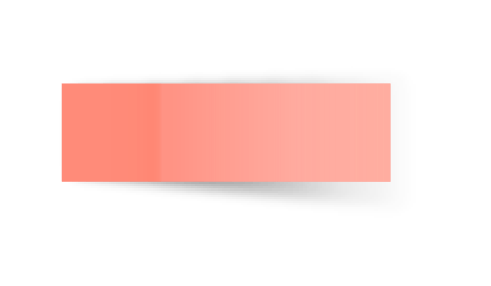 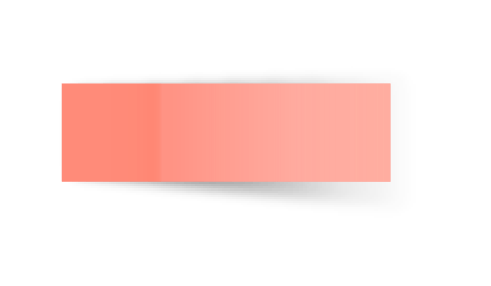 Capitulo III
Diagnóstico de sector Textil
Clasificación Industrial Internacional Uniforme (CIIU)
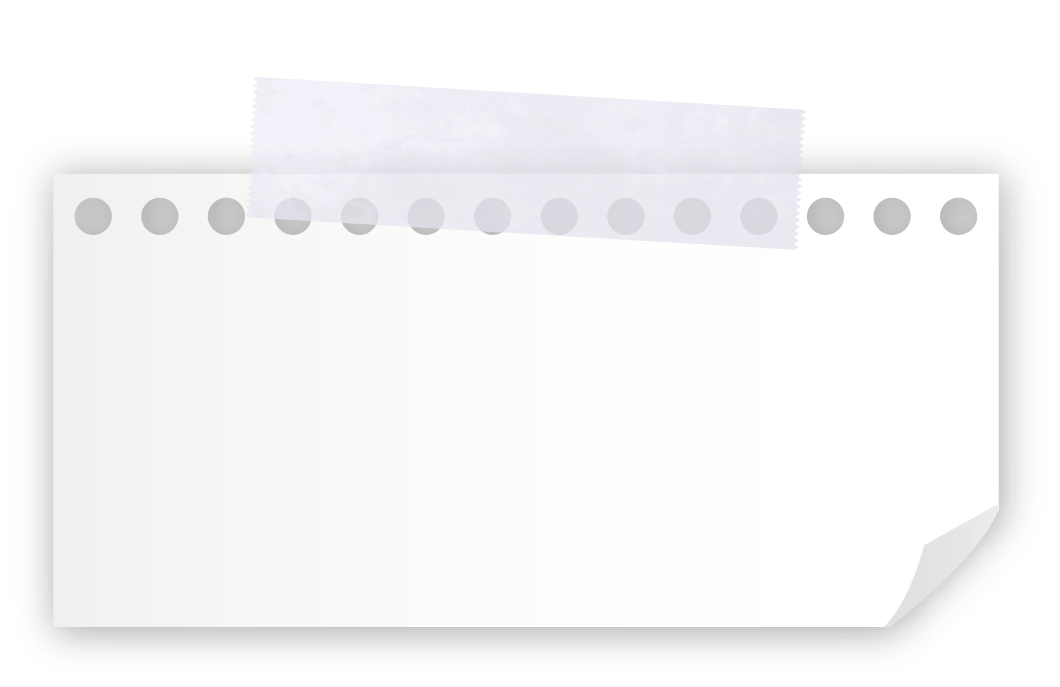 FODA
7. METODOLOGÍA
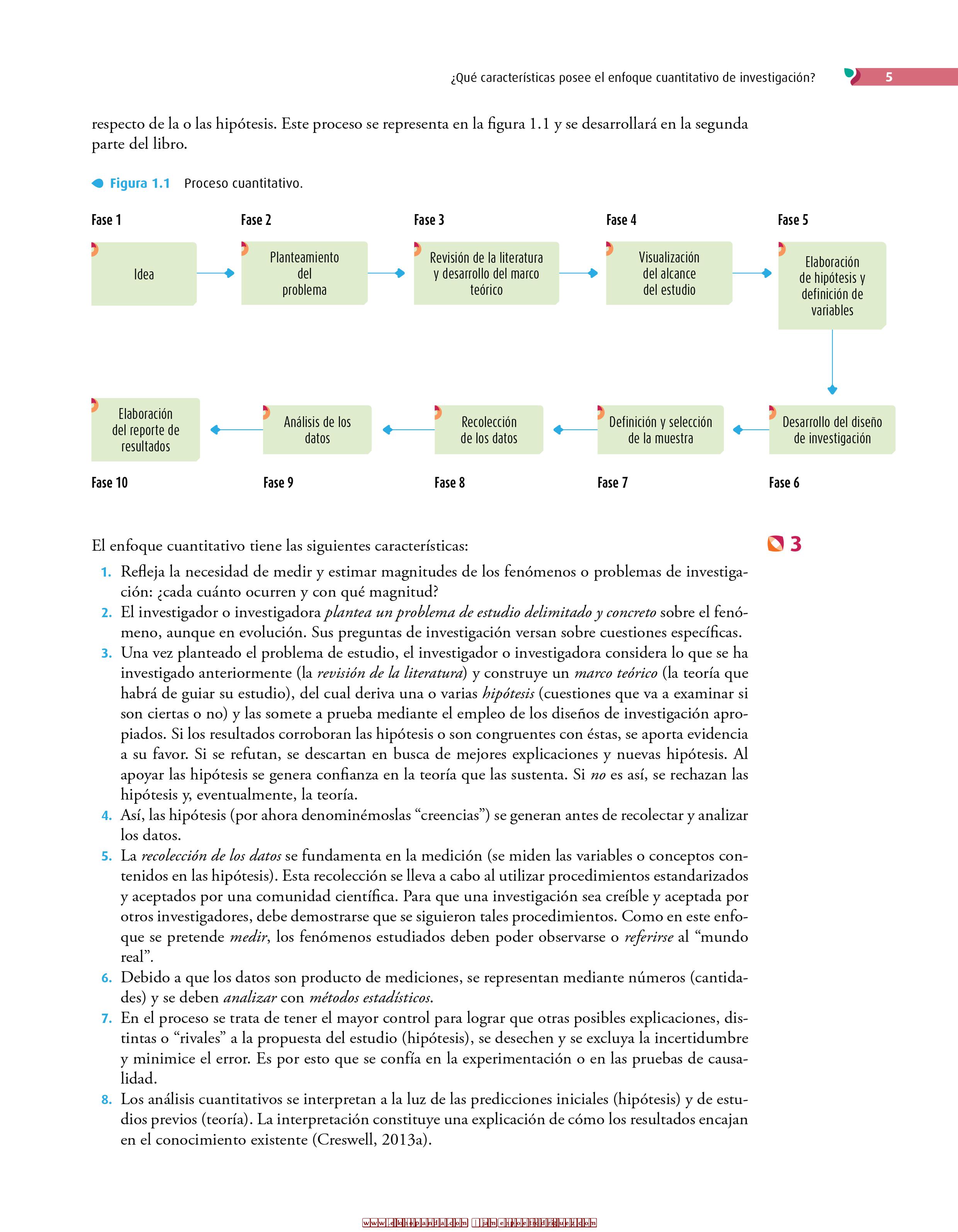 90 Pymes textileras del D.M.Q
Validación de Muestra
Pymes textileras del D.M.Q.
Técnicas de recolección de datos
Población
62 Pymes Representan 79,41% de Ventas
Muestra
Encuesta
Análisis de documentos
118 Pymes textileras del D.M.Q. registradas en la SUPERCIAS
Objeto de estudio
Instrumentos de recolección de datos 
-Cuestionario
-Análisis Dupont
Pymes clasificadas de acuerdo a la actividad económica (CIIU) 
C13 - C14 – C15
Pymes en proceso de liquidación 
Pymes inhabilitadas a dar información
8. INSTRUMENTO DE RECOLECCIÓN DE DATOS
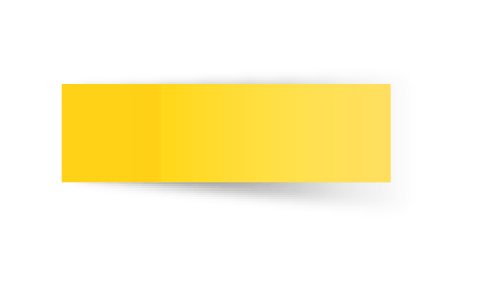 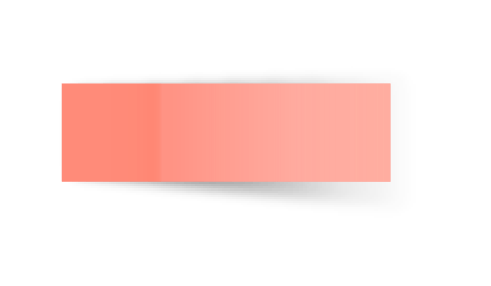 Análisis Dupont
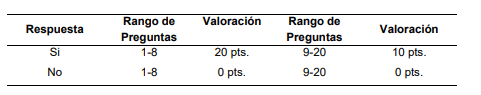 Cuestionario
Gobierno corporativo
1
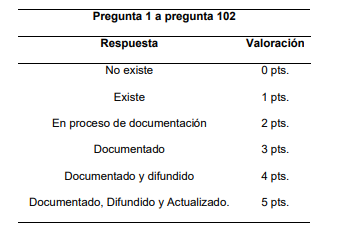 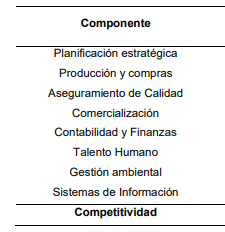 Competitividad
2
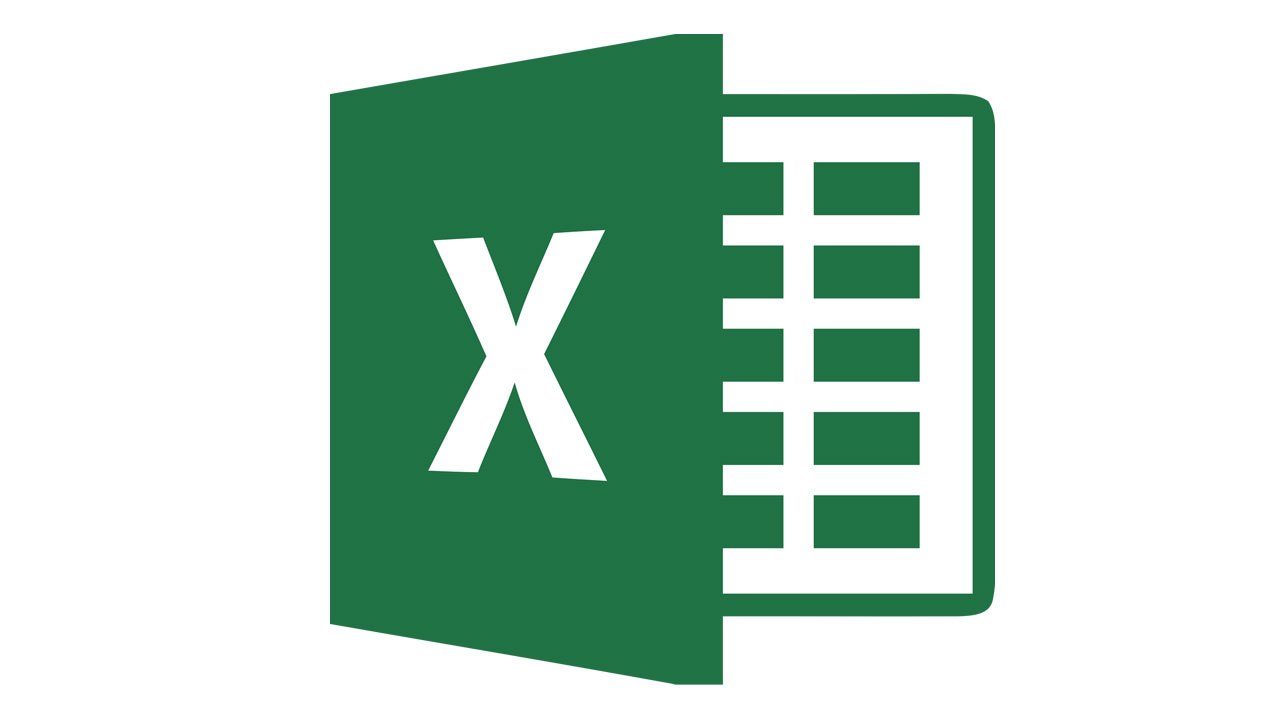 Estados financieros de las pymes del Distrito Metropolitano de Quito al 2019
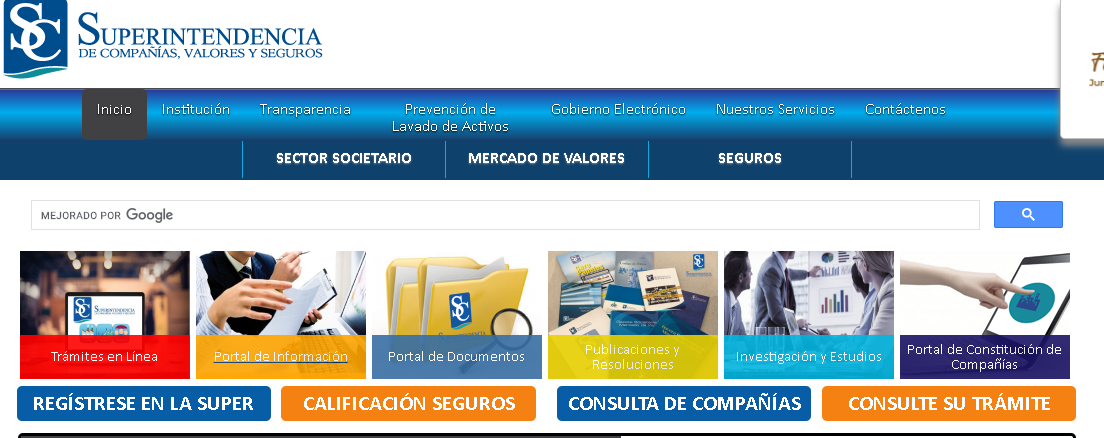 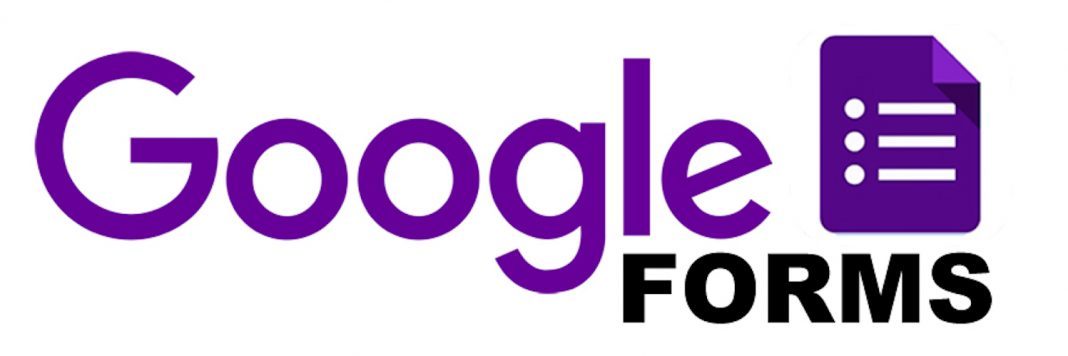 102 preguntas que integran 8 componentes de la competitividad
20 preguntas 
que determinan niveles de implementación
9. Validación de instrumentos
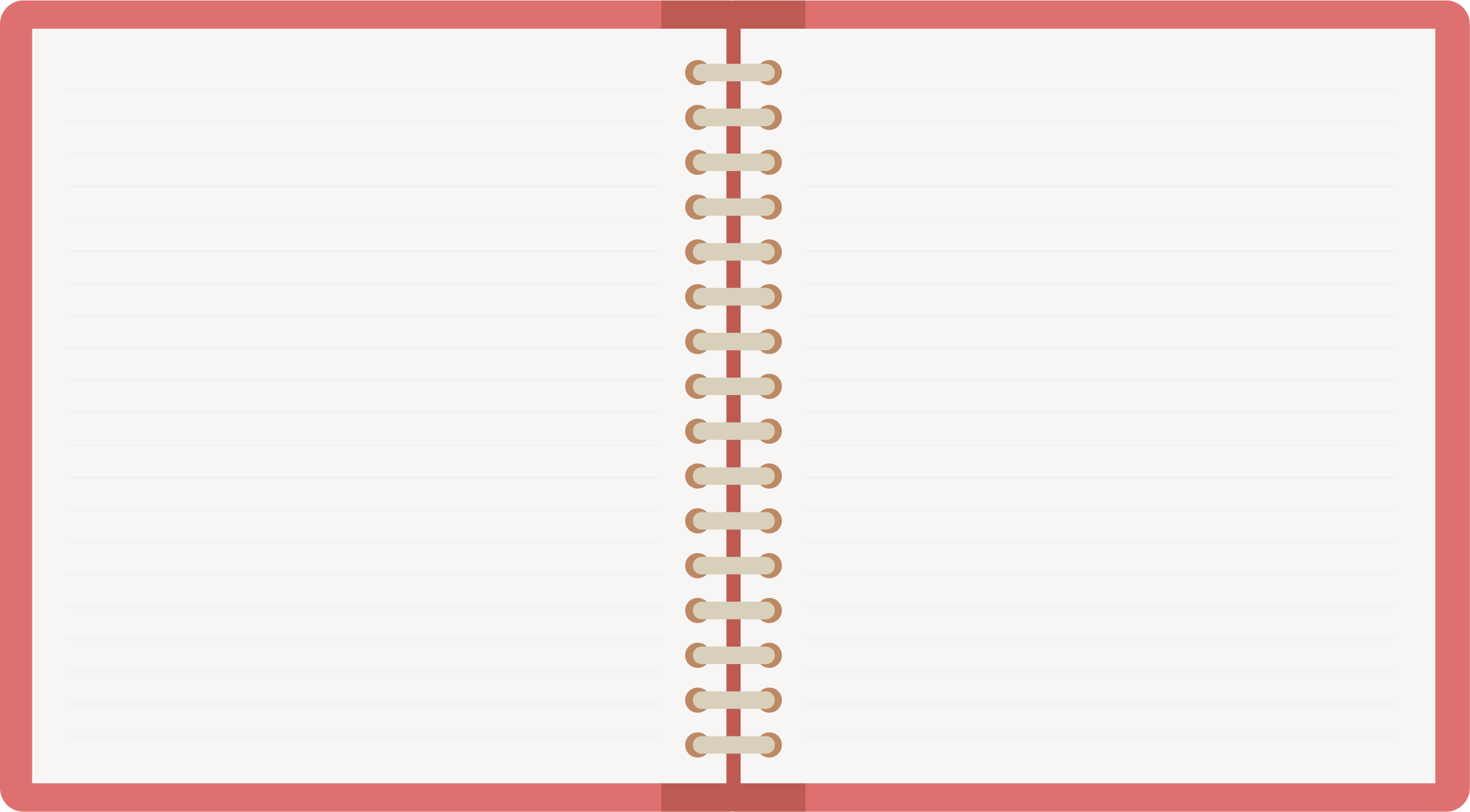 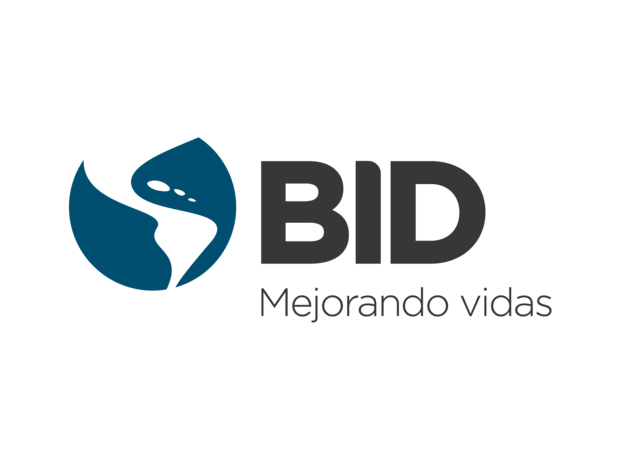 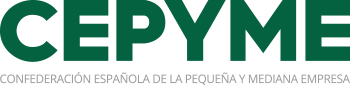 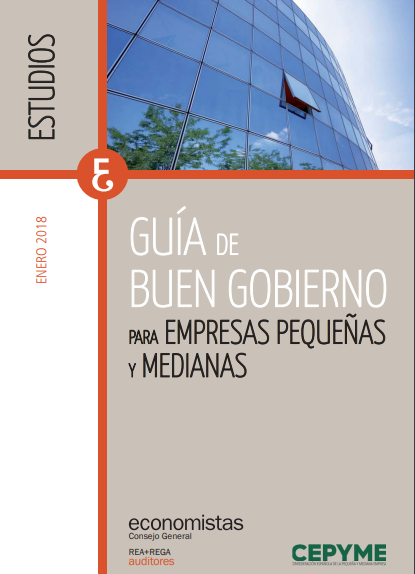 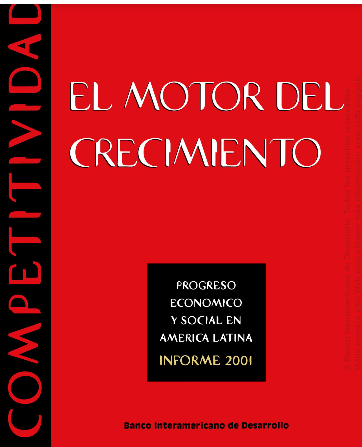 10. Muestra
Fórmula para poblaciones finitas
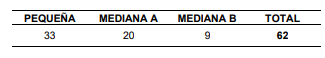 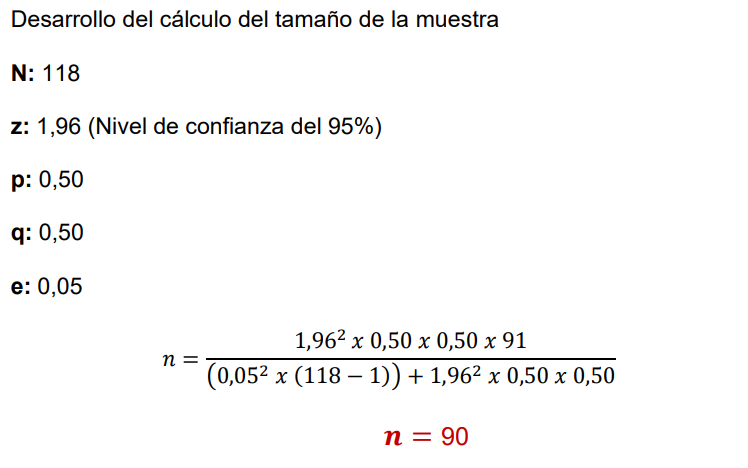 11. Base de datos o sistema estadístico
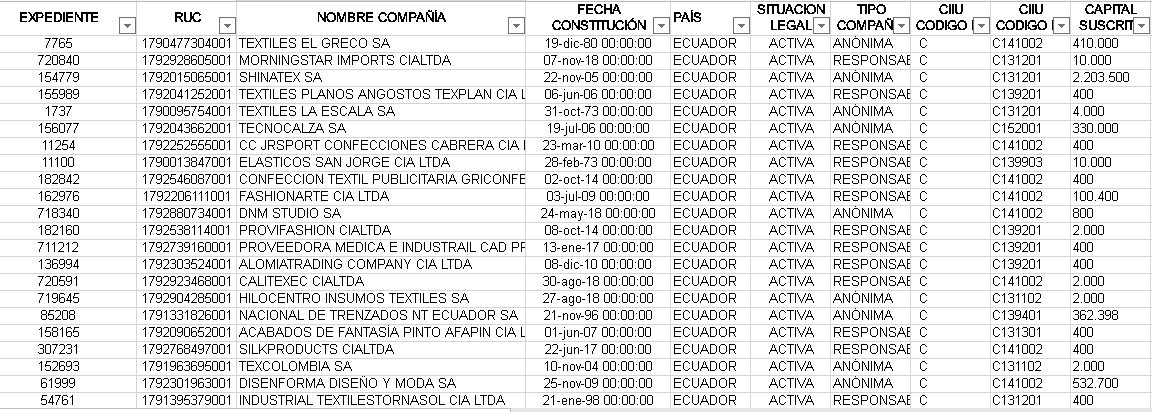 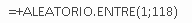 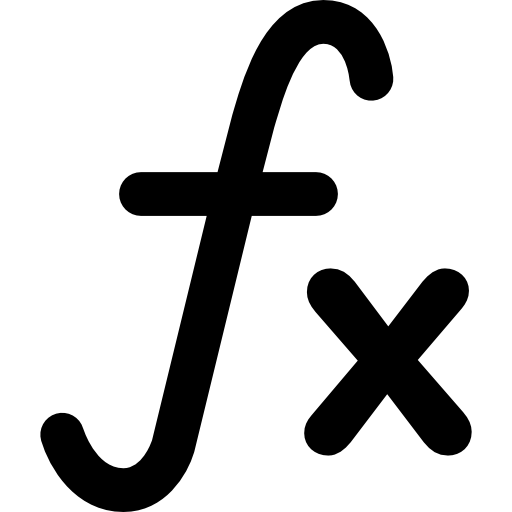 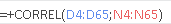 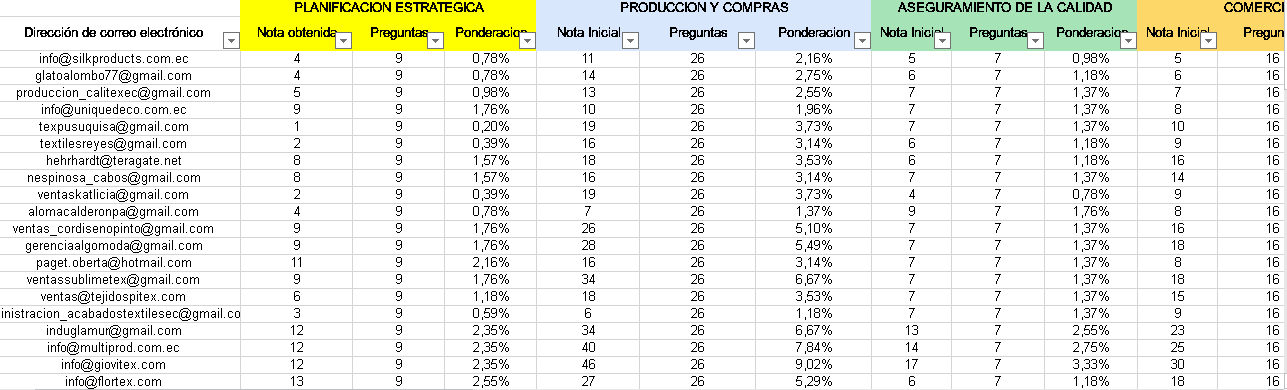 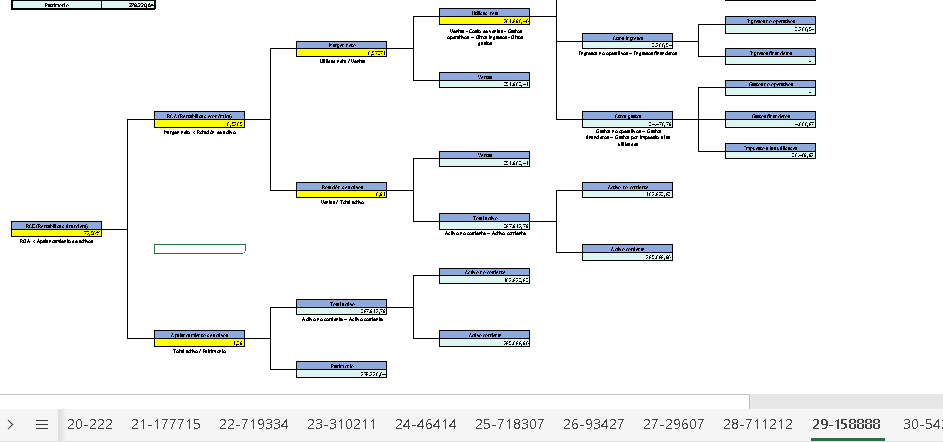 12. Resultados
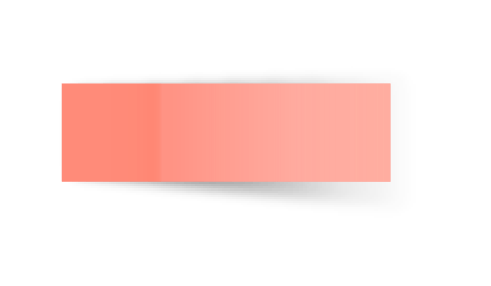 Gobierno Corporativo
Interpretación Escala propuesta Cepyme
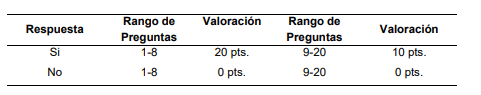 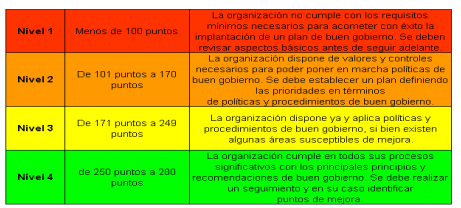 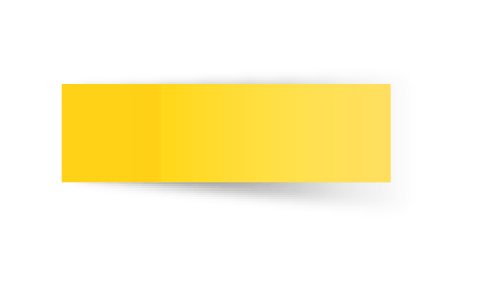 Competitividad
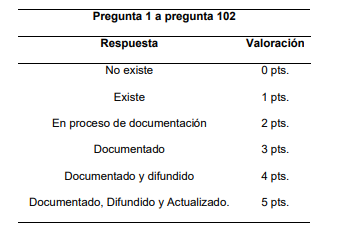 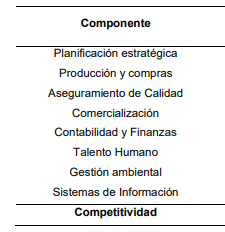 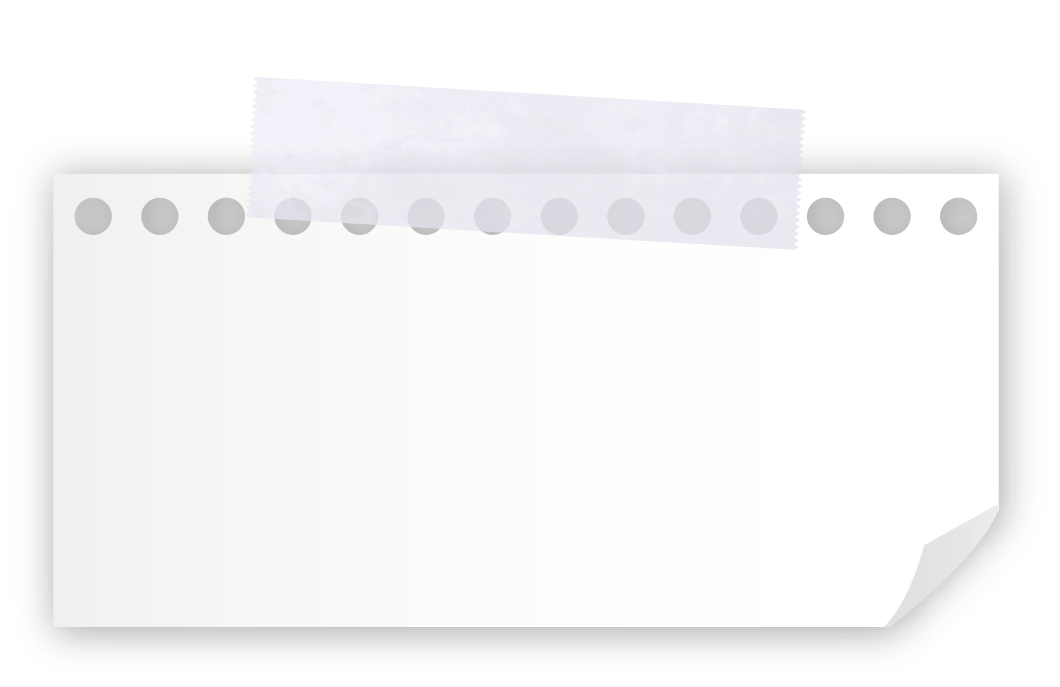 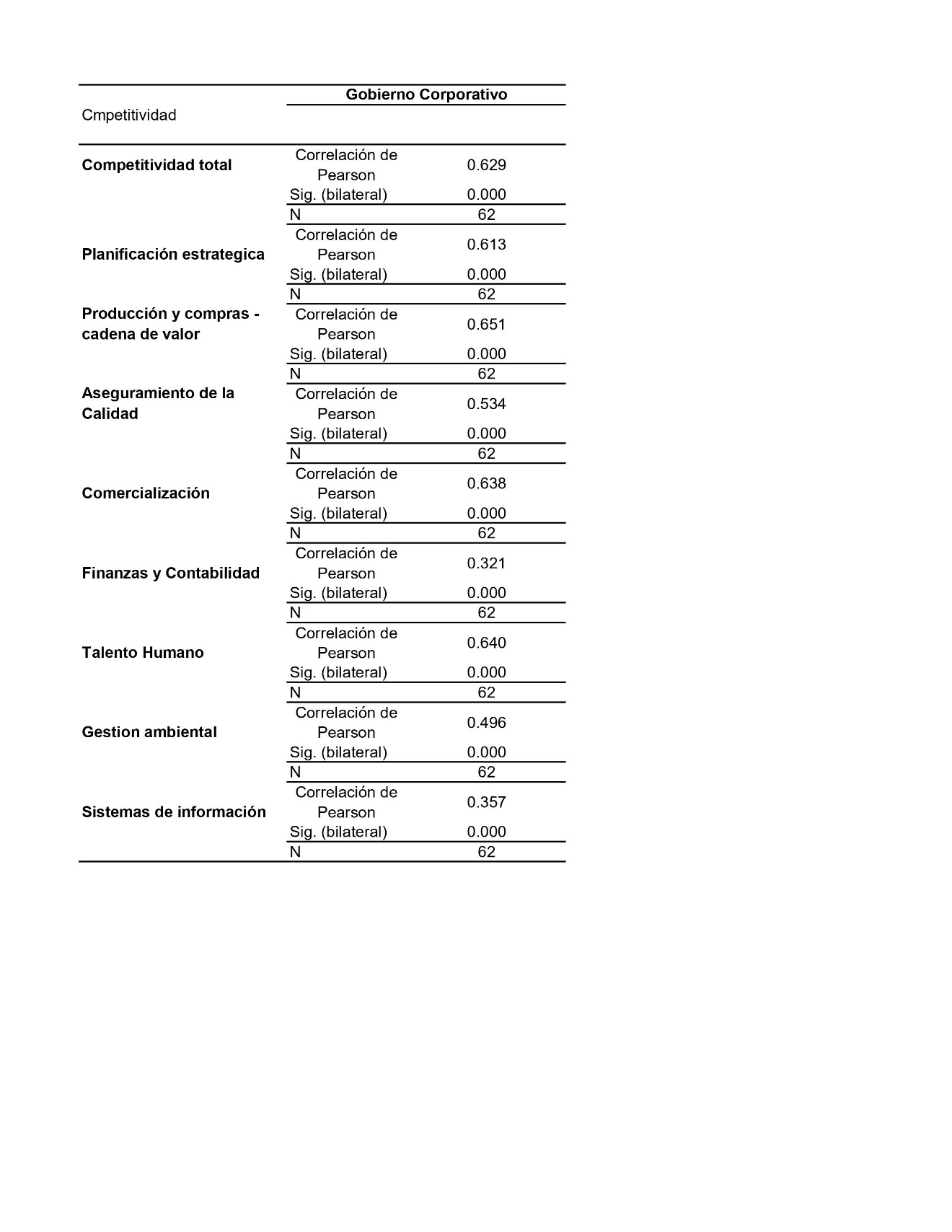 Correlaciones
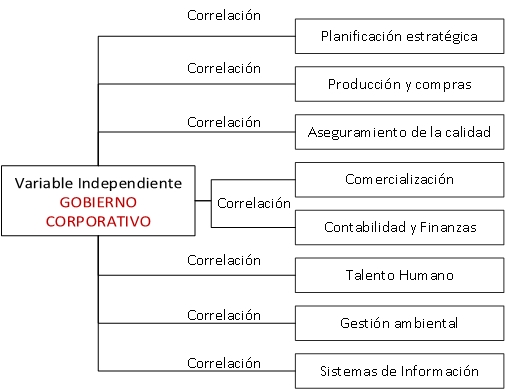 Correlación: 0,321
Correlación: 0,629
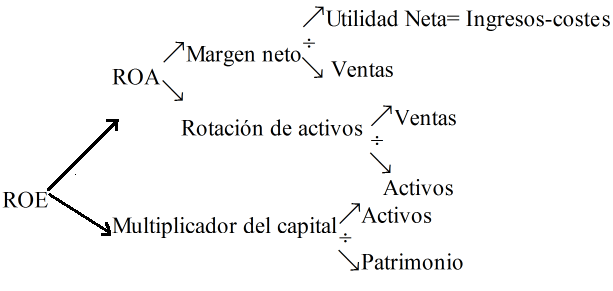 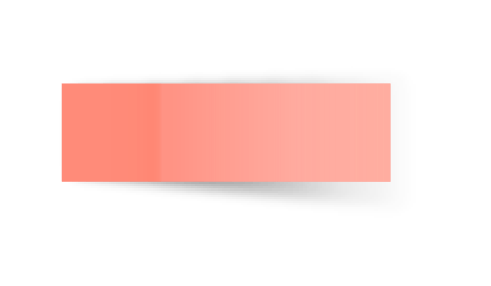 Análisis Dupont
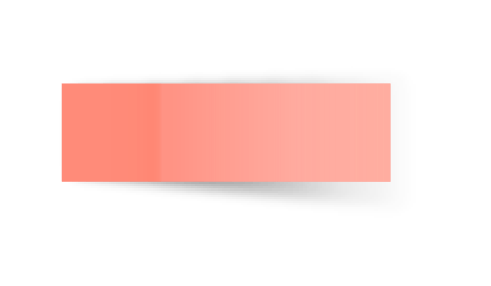 Análisis Dupont
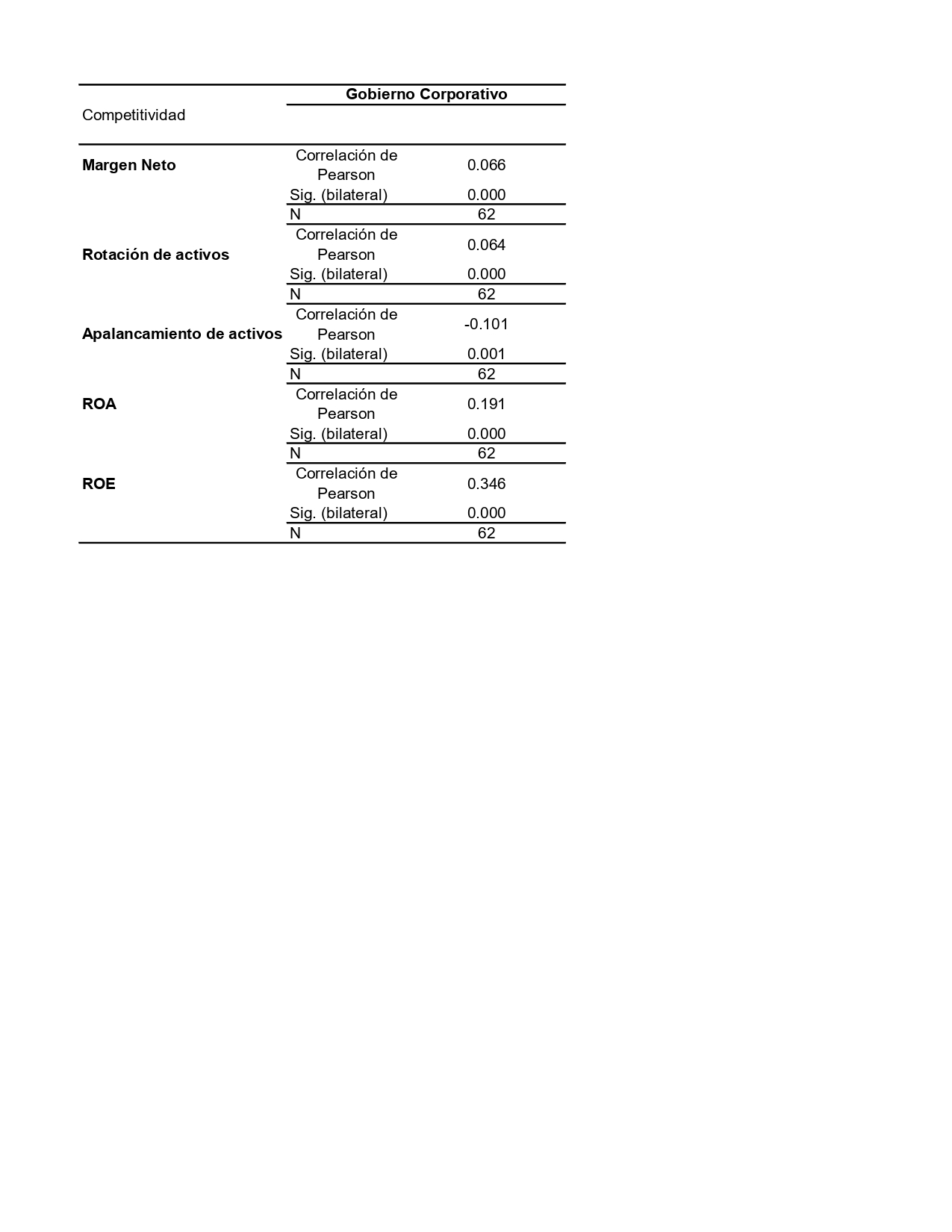 Correlación: 0,066
Correlación: -0,101
Correlación: 0,064
Correlación: 0,346
Correlación: 0,191
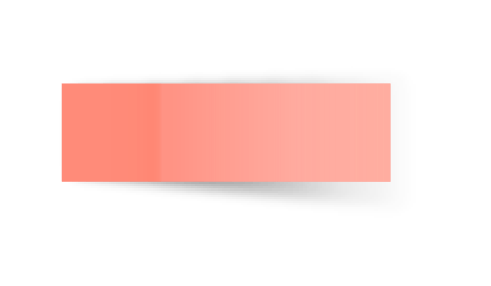 H0: La implementación de las prácticas de gobierno corporativo en pymes textileras del Distrito Metropolitano de Quito incide de manera positiva no significativa en la competitividad en las mismas.
H1: Las prácticas del gobierno corporativo tienen una incidencia positiva significativa en la competitividad de las pymes textileras del Distrito Metropolitano de Quito.
Contrastación de Hipótesis
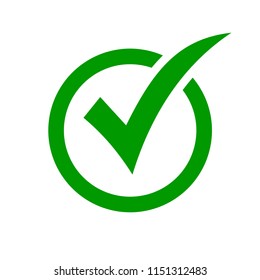 “Coeficiente de correlación de los rangos”
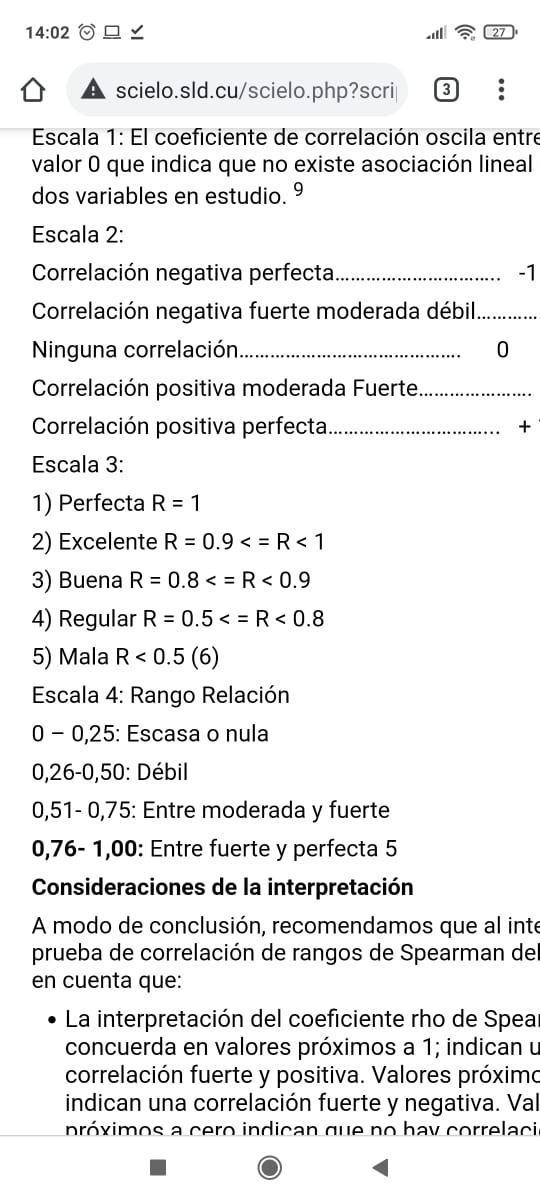 Tuya Leonel, Pérez Alberto, Canovas Ana María, Martínez Rosa y Martínez Mercedes
13. Conclusiones
3. La competitividad a lo largo de los años se ha convertido en un reto para toda empresa, ya que busca garantizar la supervivencia y el crecimiento de la misma; ésta depende de factores internos y externos, los externos no pueden ser controlados, por lo que, la atención que se proporcione a los recursos internos, es decisiva para crear ventajas competitivas. 

4. Más del cincuenta por ciento de la muestra objeto de estudio, es decir, la mayoría de las pymes del sector textil del Distrito Metropolitano de Quito, no cuentan con un nivel óptimo de implementación de prácticas de buen gobierno corporativo, a pesar de su importancia en el desarrollo de la gestión empresarial para minimizar el riesgo en la organización, mejorar el desempeño gerencial, e incrementar buenas prácticas empresariales.
1, Existen escasos estudios que relacionen las variables de gobierno corporativo con competitividad, así como de estudios donde se investigue el gobierno corporativo en pymes textileras del D.M.Q. 

2. En la última década, se han adaptado y adoptado prácticas de buen gobierno corporativo en diferentes tipos de empresas; sin embargo, la aplicación en las pymes, que, en su mayoría, son empresas familiares, se ha realizado con una progresidad tardía, esto se debe a la falta de incentivos, falta de difusión y por falta de información e interés por parte de las pequeñas y medianas empresas.
13. Conclusiones
6. Mediante la aplicación de herramientas estadísticas, como el análisis correlacional de Pearson, se determinó las relaciones entre las variables estudiadas y, se puso en evidencia la poca influencia de implementar prácticas de buen gobierno corporativo para el fortalecimiento en la competitividad de las organizaciones objeto de estudio. Es por ello que, para las pymes textileras del D.M.Q., les es indiferente la implementación de dichas prácticas, ya que pueden ser competitivas sin la necesidad de aplicarlas.
5. El bajo nivel de competitividad que se evidenció en el presente estudio, se deben a las siguientes razones: proceso de planificación estratégica, planificación y proceso de producción, investigación y desarrollo, aprovisionamientos, infraestructura y gestión ambiental; categorizados como factores internos; sin embargo, es importante señalar que su baja competitividad también se debe a factores sistémicos que las empresas no pueden controlar.
13. Recomendaciones
3. Se sugiere a los gremios representantes de las pymes textileras quiteñas, instruir a sus representados sobre los beneficios que conlleva la aplicación de prácticas de gobierno corporativo en sus organizaciones.  

4. Se recomienda a las pymes del sector textil del Distrito Metropolitano de Quito, tomen en consideración los parámetros del mapa de competitividad del BID, se evalúen y fortalezcan aquellos puntos donde presentan debilidad e implementen acciones correctivas y estrategias de mejora en aquellos componentes que presenten menor competitividad.
1, Se exhorta a los investigadores que tengan como línea de investigación la de “economía, administración y política” que, consideren ampliar el desarrollo de los temas de gobierno corporativo y competitividad para incrementar la revisión de literatura en este tema. 

2. Exhortar a la Superintendencia de Compañías, Valores y Seguros, institución que, junto a la Comisión de Integridad y Anticorrupción de la Cámara de Comercio Internacional y otras instituciones, creadoras el Código Orgánico de Gobierno Corporativo en 2020, promuevan la difusión del código y sus recomendaciones, para que las pymes tengan acceso a la información necesaria para la aplicación de estas prácticas en sus operaciones.
13. Recomendaciones
5. Se sugiere a las empresas textileras de Quito, aplicar prácticas de buen gobierno corporativo, con el fin de que su gobernanza mejore mediante de la toma de decisiones asertivas
6. Como futuras líneas de investigación, se recomienda realizar investigaciones que asocien la variable de gobierno corporativo con una variable diferente a la competitividad, con el fin de que se encuentre aquella variable en la cual exista una influencia positiva al aplicar prácticas de gobierno corporativo.
GRACIAS